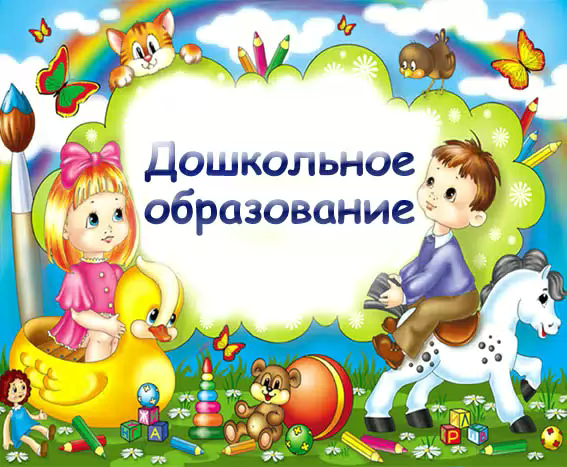 Качество организации воспитательно-образовательного процесса
условия организации воспитательно-образовательного процесса
условия комфортности
 материально-техническое обеспечение
 организация питания
1
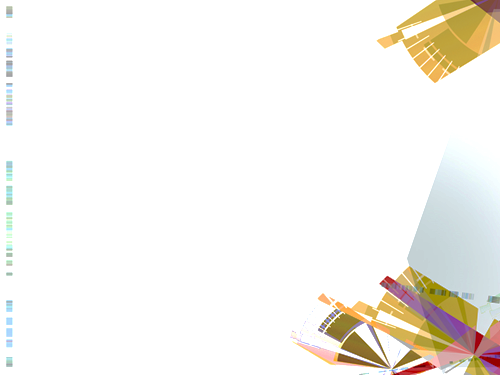 1.условия организации воспитательно-образовательного процесса
В соответствии с требованиями ФГОС к структуре основной общеобразовательной программы ДОУ среда должна:
соответствовать принципу развивающего образования, цель которой - развитие ребенка;
сочетать принципы научной обоснованности и практической применяемости;
обеспечивать интеграцию образовательных областей в соответствии с возрастными возможностями воспитанников,   спецификой образовательных областей;
предусматривать решение задач в совместной деятельности взрослого и детей и самостоятельной деятельности детей;
в полной мере обеспечивать условия для поддержки и развития игровой деятельности детей с учетом возрастных, гендерных, индивидуальных потребностей ,интересов и способностей.
2
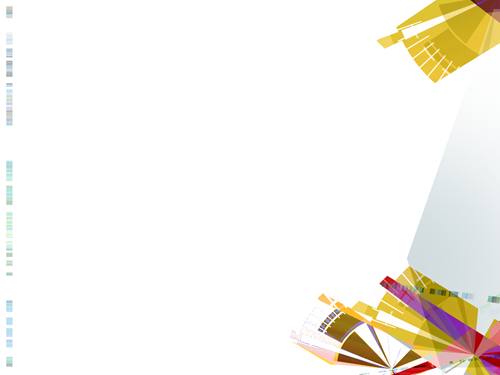 Основные направления:
3
2. условия комфортности
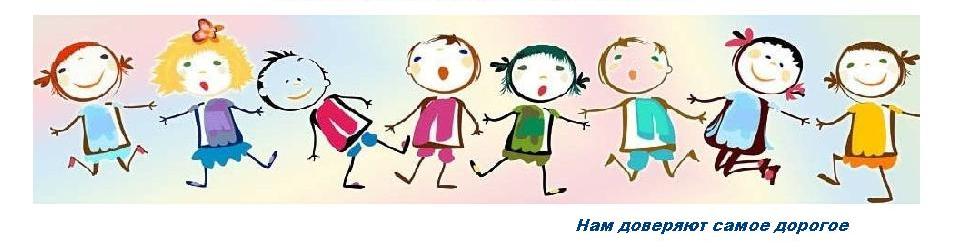 Комфортность – уютная атмосфера для детей и взрослых, удовлетворение основных жизненных  потребностей: в эмоционально-психологической, нравственной; охране жизни и здоровья, в общении, участие в жизни  детского  сада.
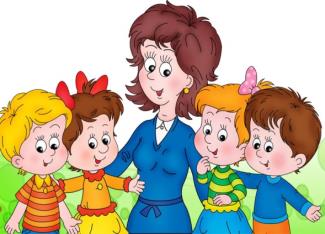 До прихода в детский сад необходимо проводить анкетирование для того, чтобы проанализировать готовность ребенка к поступлению в ДОУ.
4
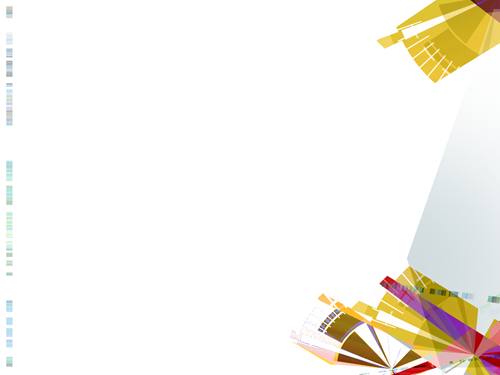 2. В период адаптации проводится ряд следующих мероприятий с детьми:
Использование музыкального сопровождения. 
Обеспечение теплового комфорта. 
Использование массажа. 
Назначение витаминов. 
Сохранение привычных воспитательных приемов.
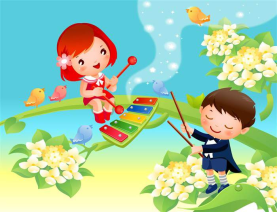 3.  Рекомендации родителям в период адаптации:
Щадящий режим,
Дневной сон, прогулки на свежем воздухе, 
Питание,
Спокойная и доброжелательная обстановка в семье, Положительно настроенные родители на    посещение ребенком детского сада.
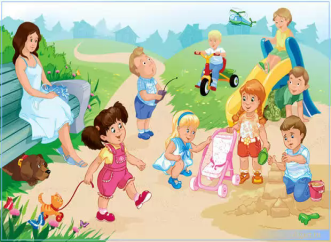 5
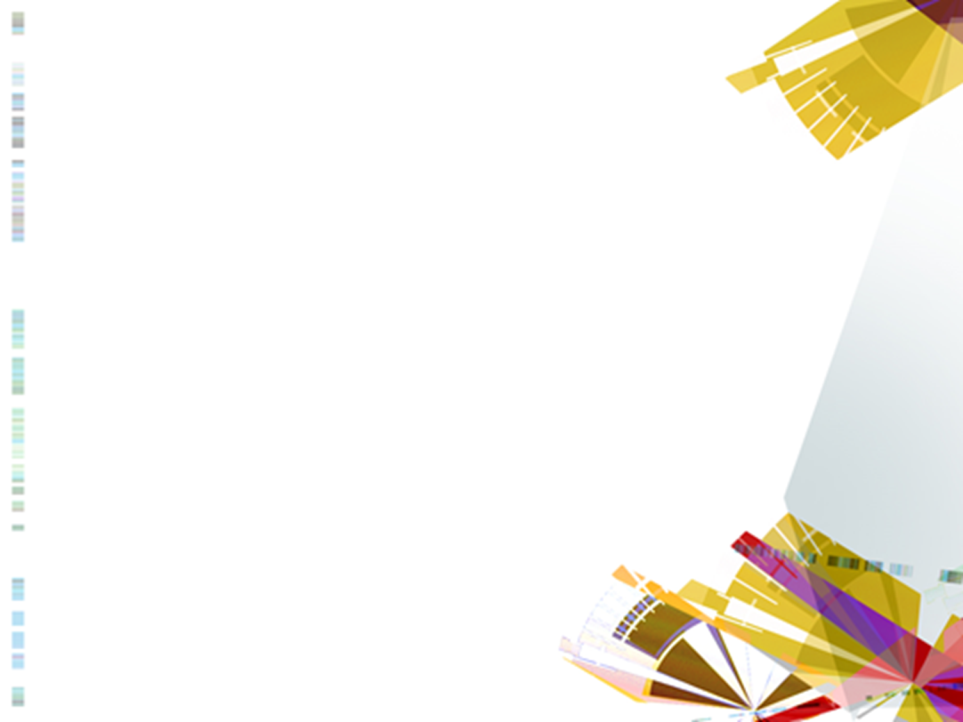 С точки зрения психолого-педагогического сопровождения ребенка в воспитательно-образовательном процессе, выделяется определенная последовательность использования современных подходов в режиме дня дошкольника.
1. ситуация– отвлечение:
	Чтение потешки,  использование игрушек, игровой                                           ситуации.
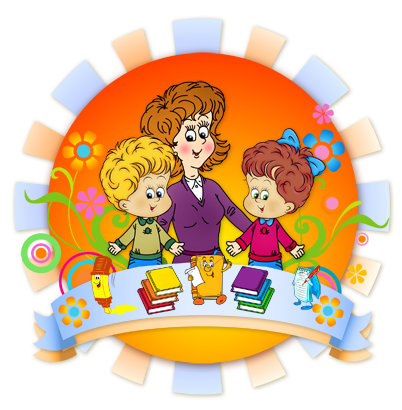 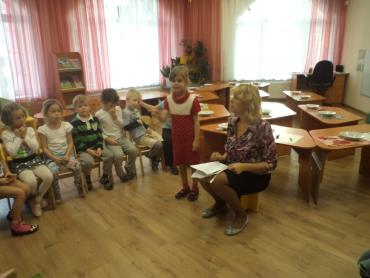 6
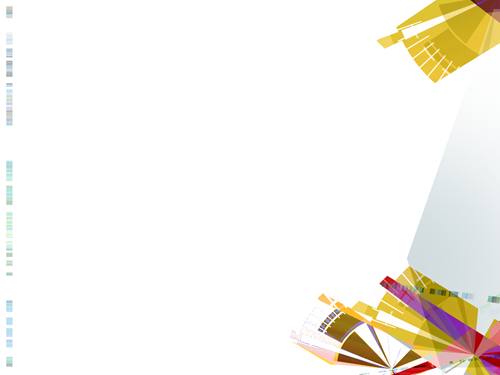 2. Утренняя гимнастика.                                                                                     Мы можем использовать следующие подходы:  проведение гимнастики в игровой форме. Использование положительного эмоционального настроя. Учитывать индивидуальные желания детей.
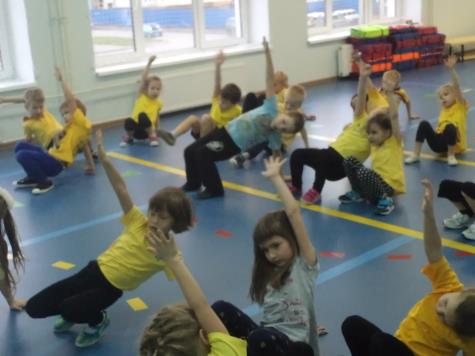 7
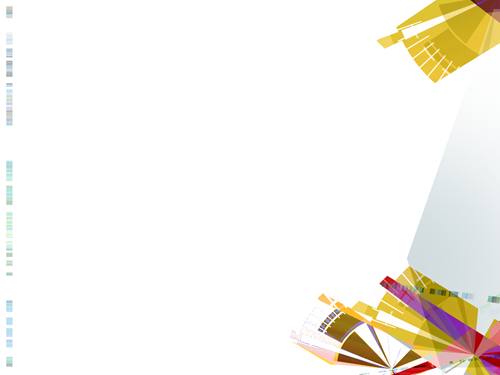 4. Деятельность детей на занятиях:   
все занятия проводятся в игровой форме.                  Перед занятием психологическая игра. Дыхательная гимнастика. Занятия проводятся по подгруппам. Использование индивидуальных занятий
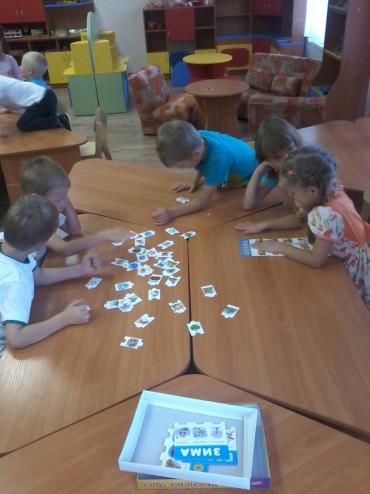 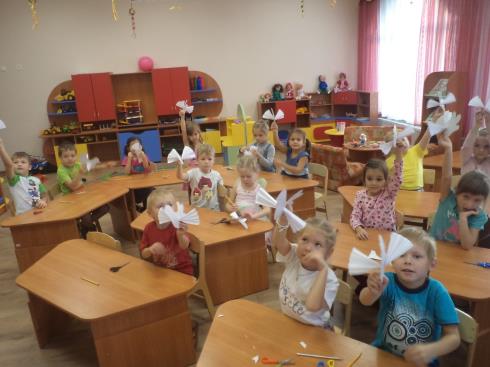 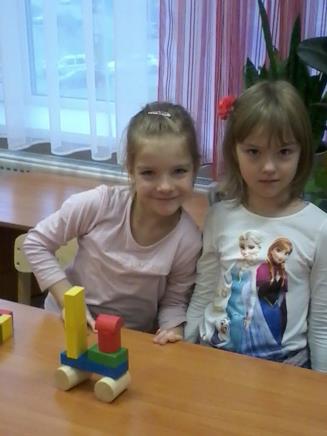 8
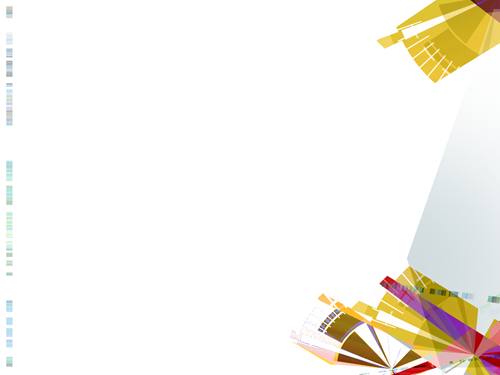 5. Для смены деятельности и снятия эмоционального напряжения после занятий можно использовать следующие подходы:                                                              релаксация, игротерапия (использование театрализованных игр, подвижных игр, словесных игр, игр-забав, игр со строительным материалом).
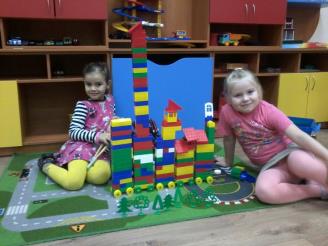 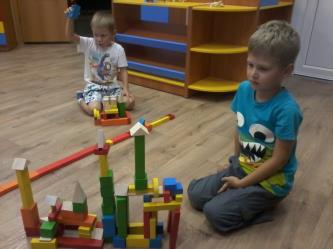 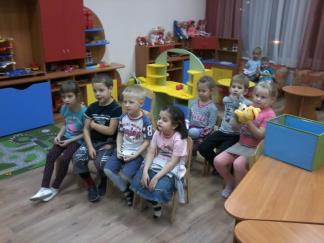 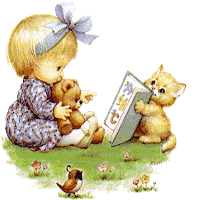 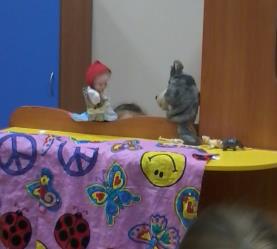 9
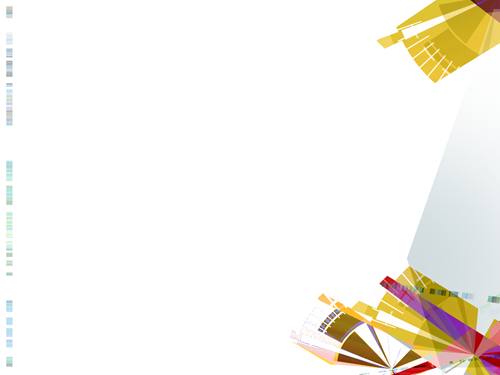 6. приготовление ко сну:                                                                        индивидуальный подход. Усыпительная гимнастика. Чтение книг.
7. Мероприятия после сна:                                                                    гимнастика после сна. Гимнастика в кроватях. Метод обширного умывания. Закаливающие мероприятия.
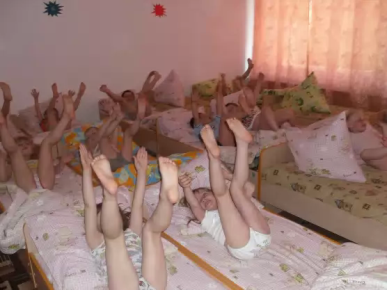 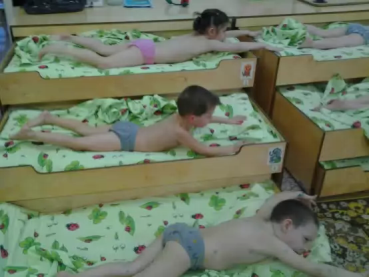 8. При проведении всех последующих режимных моментов необходимо учитывать:                 Личностно-ориентированный подход. Общение на уровне глаз. Индивидуальный подход к каждому ребенку. Использовать психологические и эмоциональные игры.
10
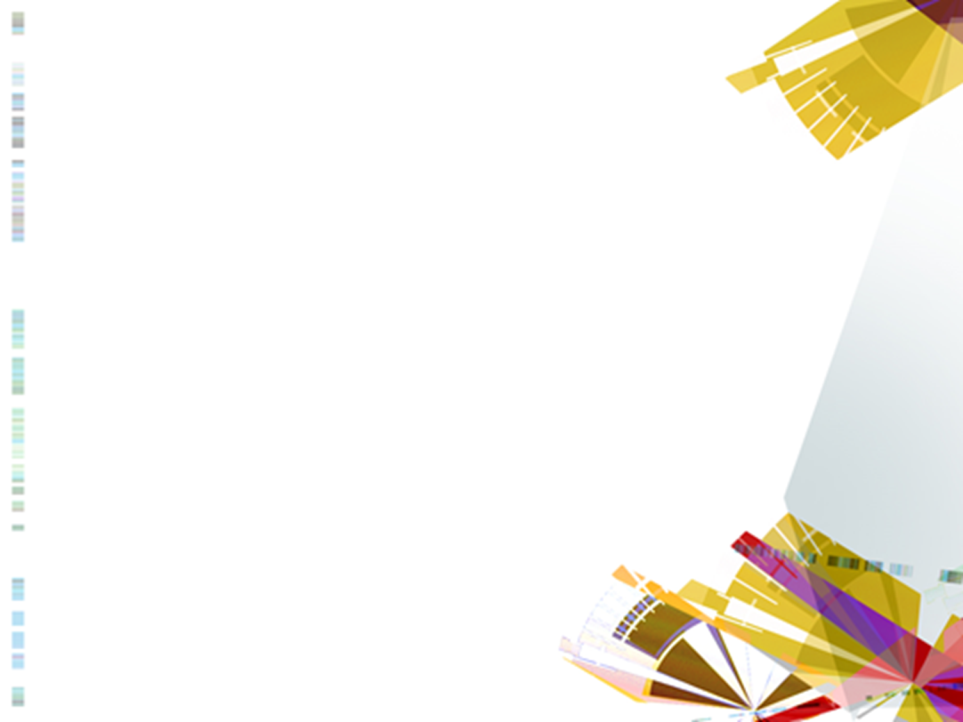 3. материально-техническое обеспечение
Большая роль в эффективности качества воспитательно-образовательного процесса детского сада отводится материально-техническому обеспечению ДОУ и оснащённости образовательного процесса
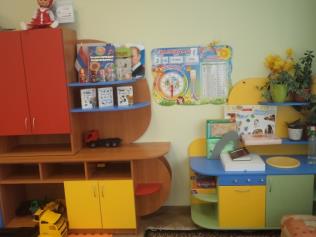 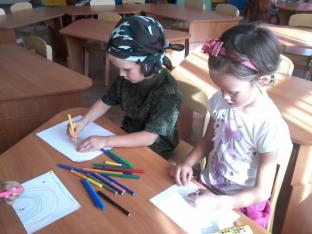 Групповые комнаты
  
места для занятий игровой и учебной деятельностью. 

детская  и игровая мебель
комната для раздевания 

игровая 

спальная 

туалетная комната.
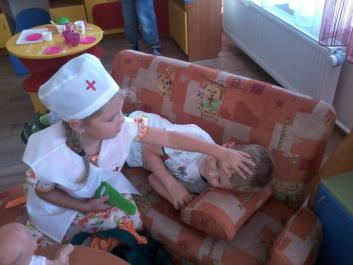 11
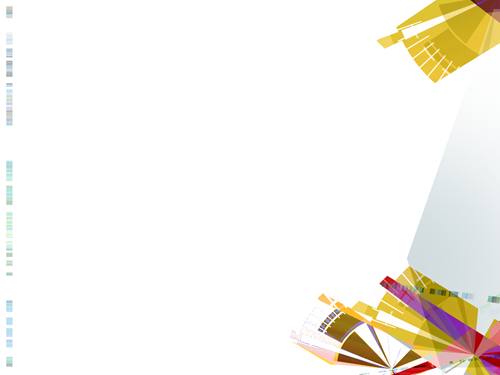 Музыкальный зал. Для выполнения задач по художественно- эстетическому циклу имеется красиво оформленный музыкальный зал, музыкальные инструменты  для обучения игре на них.
В дошкольном учреждении созданы условия для охраны и укрепления здоровья детей, их физического и психического развития:
Спортивный зал, бассейноборудованы необходимым инвентарем для проведения закаливающих мероприятий
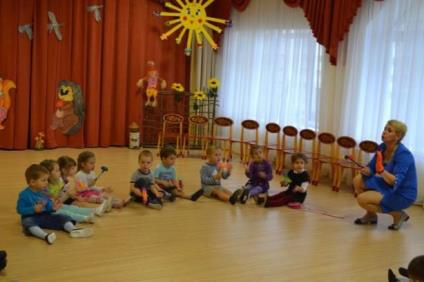 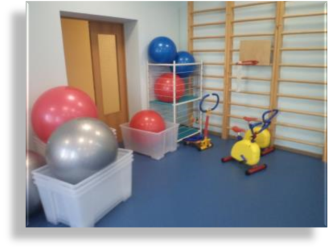 12
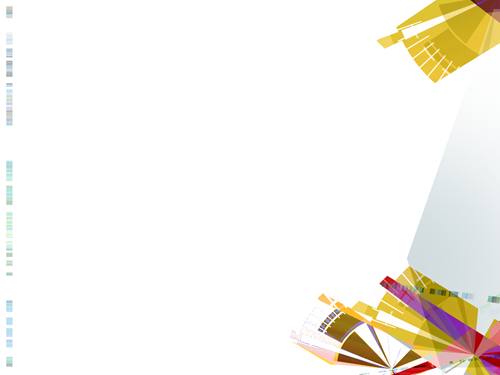 5. организация питания
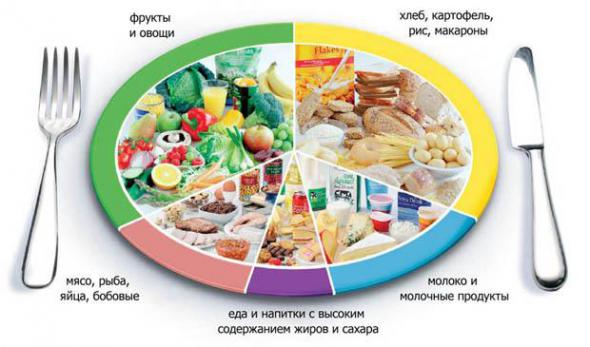 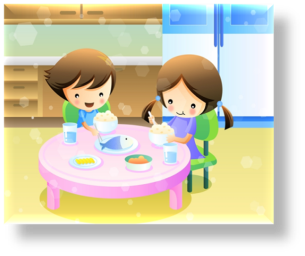 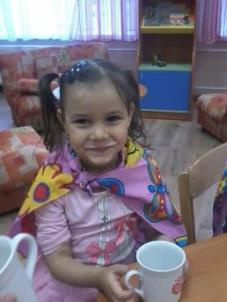 Основным принципом питания дошкольников в детском саду   служит максимальное разнообразие их пищевых рационов. Только при включении в повседневные рационы всех основных групп продуктов – мяса, рыбы, молока и молочных продуктов, яиц, пищевых жиров, овощей и фруктов, сахара и кондитерских изделий, хлеба, круп и др. можно обеспечить детей всеми необходимыми им пищевыми веществами.
13